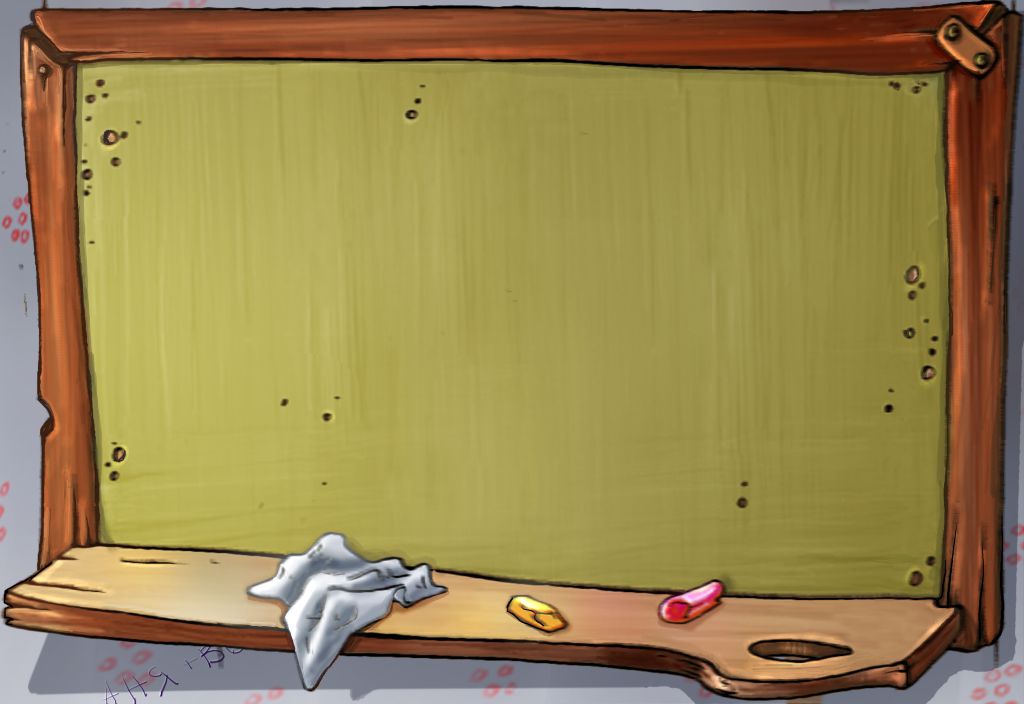 18 марта.
Классная работа.
Учи показом,
                а не рассказом.
22.03.2015
1
Задача. 

В городском парке Санкт-Петербурга выделили 
место для детского отдыха. Одну часть территории 
будет занимать спортивный стадион, другую – 
тренажёрная площадка , третью – детский городок.
Какую площадь необходимо приготовить для данного
 проекта, если ширина  площадок 156м ,а длина 76 м, 
100 м , 58м.
- Какие знания вам необходимы для 
решения это задачи?
156 м
76м        100м         58 м
?
156 м
76м        100м         58 м
234 м
S= а * b
?
S=156 *234
Тема урока :
Умножение на трёхзначное 
число.
Задачи урока :
Создать алгоритм умножения на 
                   трёхзначное число.
Научиться  умножать многозначные 
    числа на трёхзначные ,используя 
      данный алгоритм.